Semantisatieverhaal B:
Dit verhaal staat in het teken van, gaat over doorzettingsvermogen en vriendschap. Luister maar: in Australië woont een jongen, Keegan Palmer, die al op jonge leeftijd gek was op skateboarden. Hij was fanatiek, zeer enthousiast: hij oefende elke dag en viel honderden keren, maar hij gaf nooit op. Keegan was nog maar 14 jaar toen hij begon mee te helpen bij het ontwerpen van skateparken in zijn buurt. Hij vond het belangrijk dat zijn gelijkgestemden, de mensen met vergelijkbare ideeën, interesses of overtuigingen een veilige plek hadden om te oefenen. Keegan vond dat ongeacht, zonder te letten op je leeftijd, iedereen moest kunnen skaten. Zijn ontwerpen waren authentiek, echt, origineel, want hij wist precies wat skaters nodig hadden. Geen saaie standaardparken, maar plekken waar je echt plezier kon hebben. Jongeren uit de buurt konden daar hun hart ophalen aan het skaten. Ze konden volop genieten van het skaten. Het nam al hun vrije tijd in beslag. Het skaten had al hun vrije tijd nodig, kostte al hun tijd. Op een bepaald moment probeerde iemand op de skatebaan een winkelcentrum te bouwen. Een verschijnsel, iets wat zich jammer genoeg voordoet. Keegan accepteerde dat niet zomaar. Integendeel, juist niet, het tegengestelde is waar. Hij begon namelijk samen met andere skaters een actie. Ze schreven brieven, maakten filmpjes, en spraken met de burgemeester. En... het lukte! De skateplek bleef bestaan! Door zijn inzet transformeerde hij, veranderde hij, gaf hij een andere vorm aan niet alleen de plek, maar ook aan de jongeren eromheen. Ze kregen meer vertrouwen, vonden nieuwe vrienden, en leerden dat ze iets konden veranderen in hun buurt. Dat Keegan een echte kampioen is, blijkt wel in 2024 bij de Olympische Spelen. Daar won hij een gouden medaille! KEEGAN WINS AGAIN! 🇦🇺 | Men's Park Skateboarding | #Paris2024 Highlights - YouTube
B
[Speaker Notes: Woordenoverzicht
in het teken staan van: gaan over
authentiek: echt, origineel
in beslag nemen: nodig hebben, kosten
zijn hart ophalen aan: volop genieten van
het verschijnsel: iets wat zich voordoet
transformeren: veranderen, een andere vorm geven of aannemen
fanatiek: zeer enthousiast
integendeel: juist niet, het tegengestelde is waar
de gelijkgestemden: de mensen met vergelijkbare ideeën, interesses of overtuigingen
ongeacht: zonder te letten op]
Gerarda Das
Antoinette Duijf
Mandy Routledge
Francis Vrielink
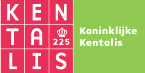 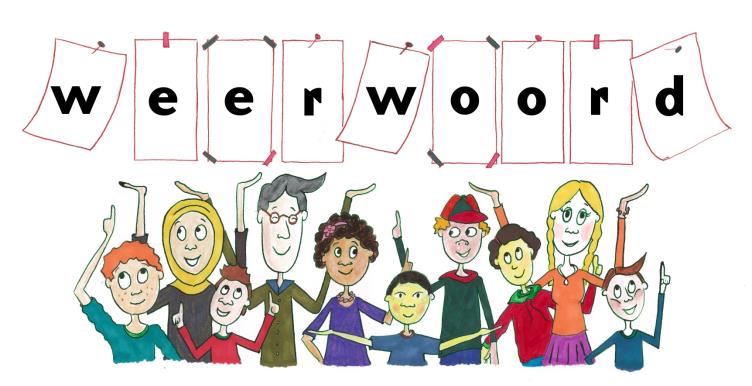 Week 26 – 24 juni 2025
Niveau B
in het teken staan van
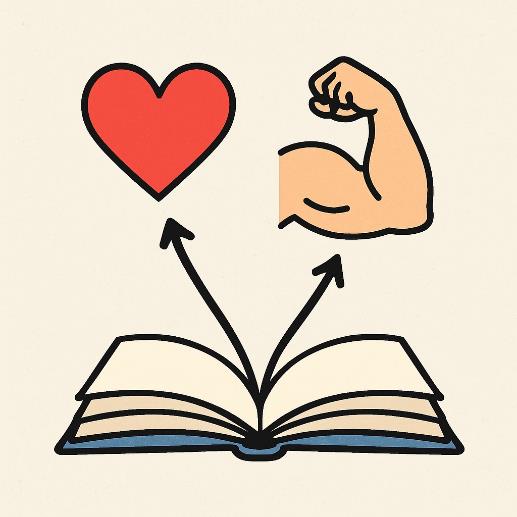 fanatiek
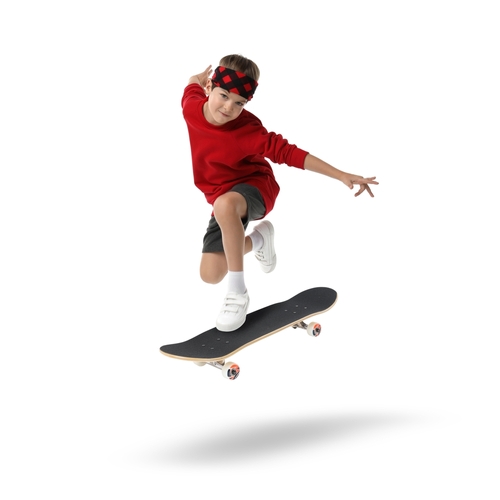 de gelijkgestemden
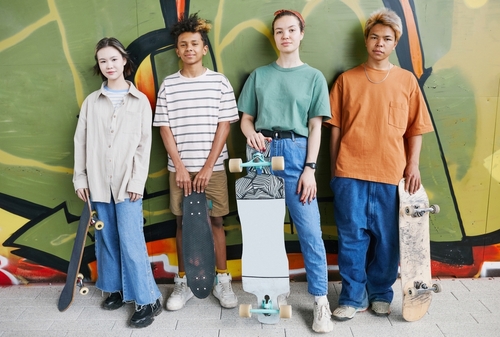 ongeacht
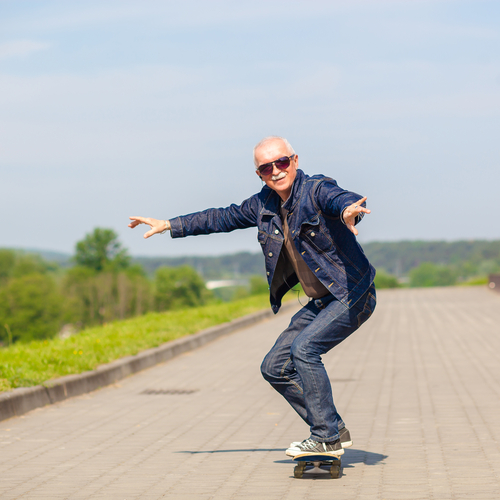 authentiek
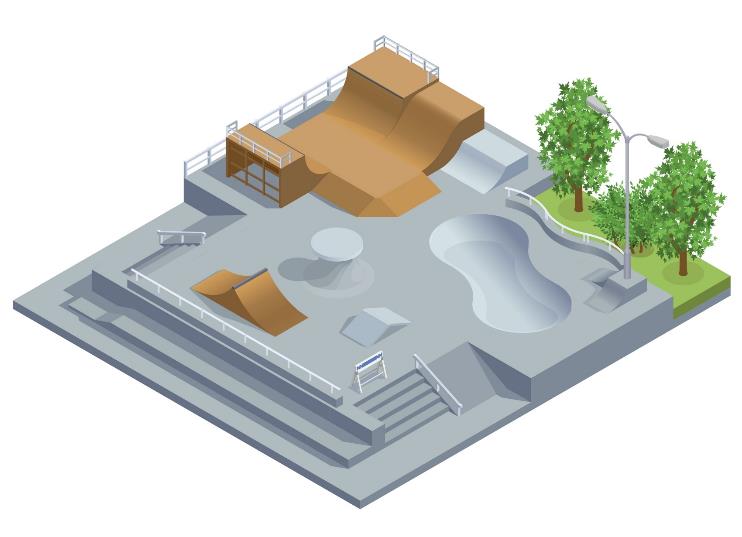 zijn hart ophalen aan
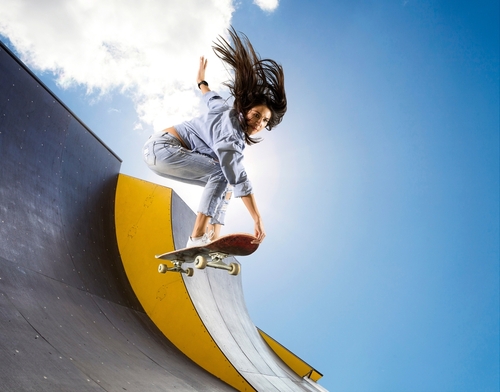 in beslag nemen
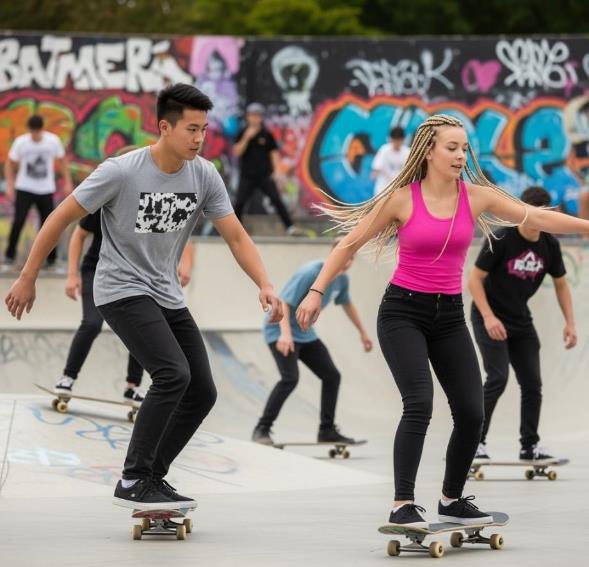 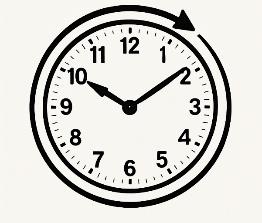 het verschijnsel
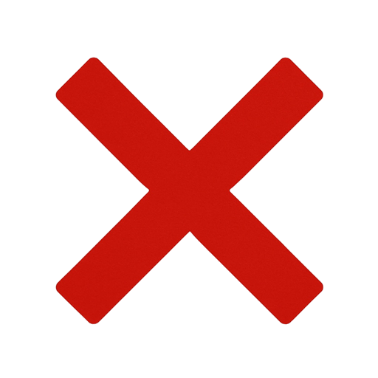 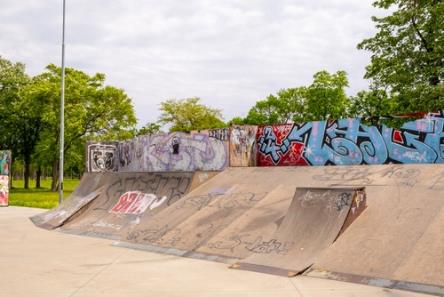 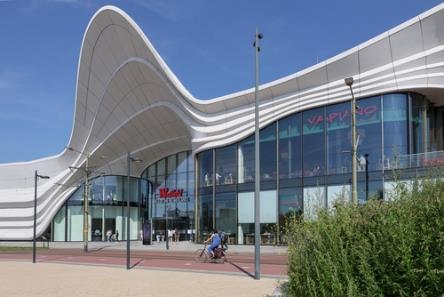 integendeel
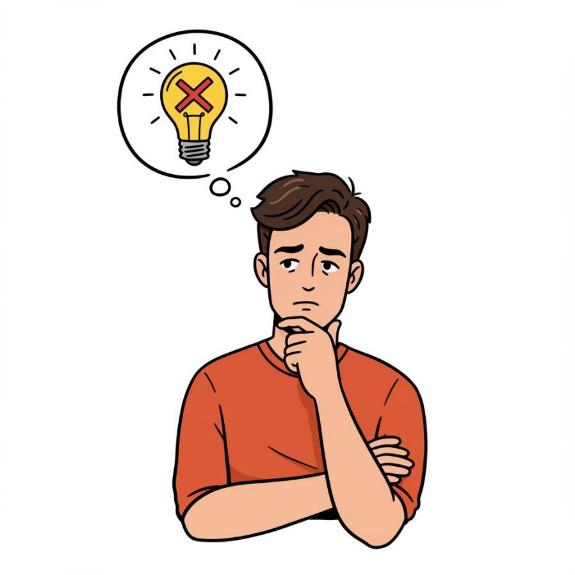 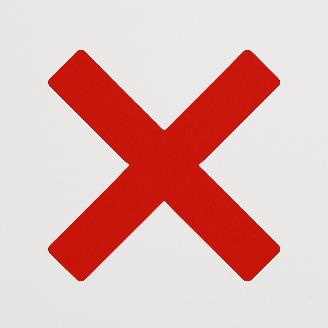 transformeren
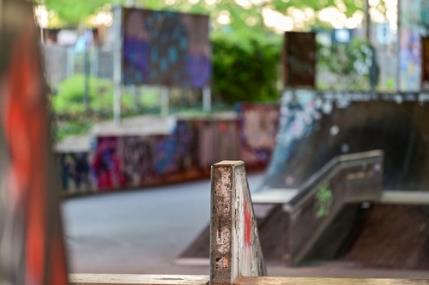 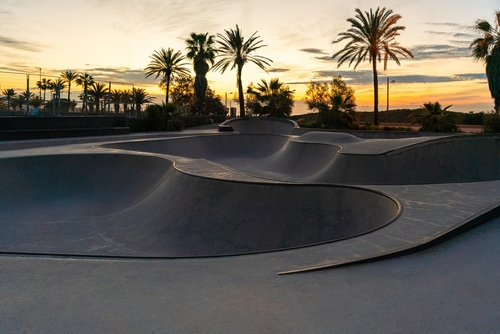 Op de woordmuur:
afhankelijk van
ongeacht
= erdoor beslist of bepaald worden
 
 
 
  


Of je in de achtbaan kan, is afhankelijk van je lengte.
= zonder te letten op

 
 
 
 
   

De man blijft skaten, ongeacht zijn leeftijd.
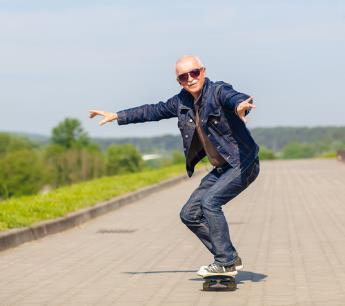 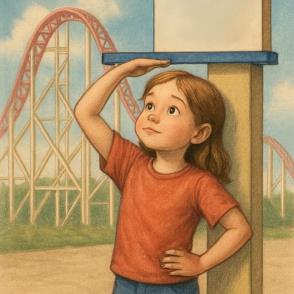 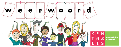 inderdaad
integendeel
= juist wel, precies zoals wordt gezegd 
 
 
  


Hij dacht er nog een keer over na en vond het inderdaad een goed plan.
= juist niet, het tegengestelde is waar

 
 
 
    

Hij vond het idee niet goed, integendeel hij vond het heel slecht!
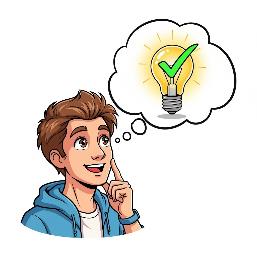 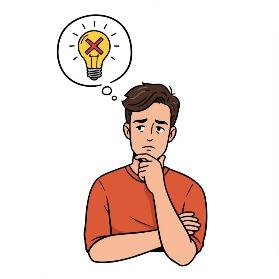 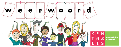 de anders-denkenden
de gelijk-gestemden
= de mensen met verschillende of tegen-gestelde ideeën, interesses of overtuigingen
  



De andersdenkenden hebben elk hun eigen unieke kledingstijl.
= de mensen met vergelijkbare ideeën, interesses of overtuigingen 
 
 
    

Hij vond het belangrijk dat gelijkgestemden een veilige plek hadden om te oefenen.
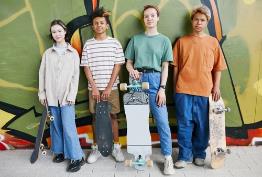 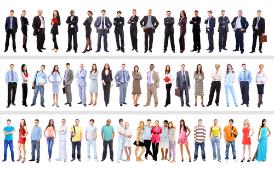 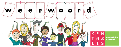 onverschillig
fanatiek
= met weinig interesse of enthousiasme 
 
  




De man is onverschillig, het maakt hem niks uit.
= zeer enthousiast

 
 
 
 
   

Hij was fanatiek met skateboarden.
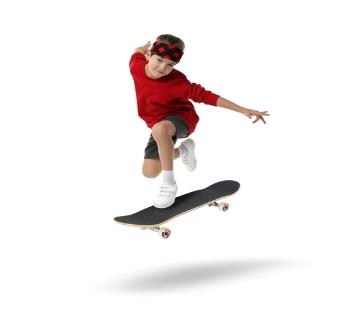 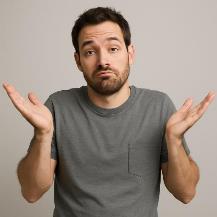 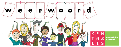 in het teken staan van
niet gerelateerd zijn aan
= gaan over

 
 
 
 
   

Dit verhaal staat in het teken van doorzettings-vermogen en vriendschap.
= losstaan van, niet gaan over
 
  




Zijn vraag is niet gerelateerd aan de les.
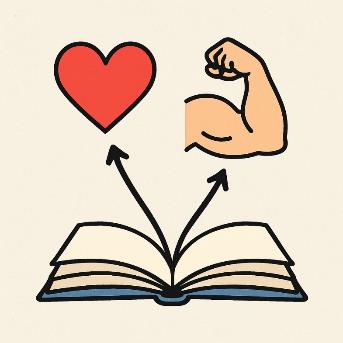 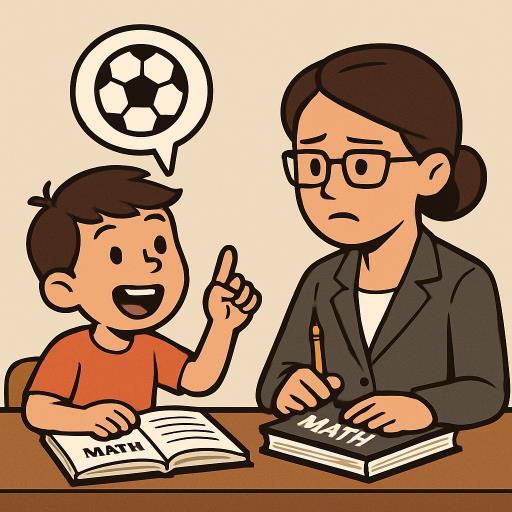 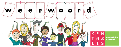 authentiek
kunst-
= echt, origineel
 
 
 
  


Zijn ontwerpen waren authentiek, want hij wist precies wat skaters nodig hadden.
= namaak-

 
 
 
 
   

Dit is een kunstplant. Je kunt ze gemakkelijk in de winkel kopen.
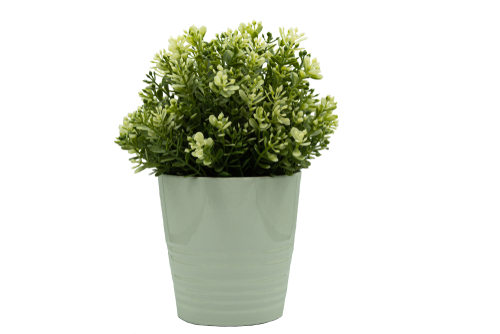 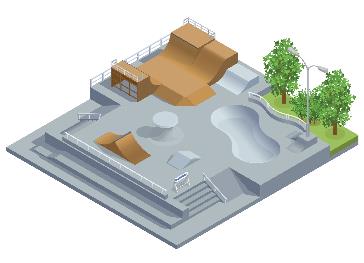 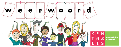 vrijgeven
in beslag nemen
= beschikbaar maken
 
 
 
  



Binnenkort wordt er weer een nieuwe film vrijgegeven.
= nodig hebben, kosten
 
 
 
 
   

Skateboarden neemt al hun tijd in beslag.
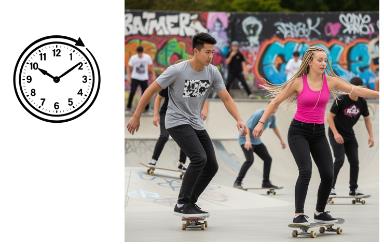 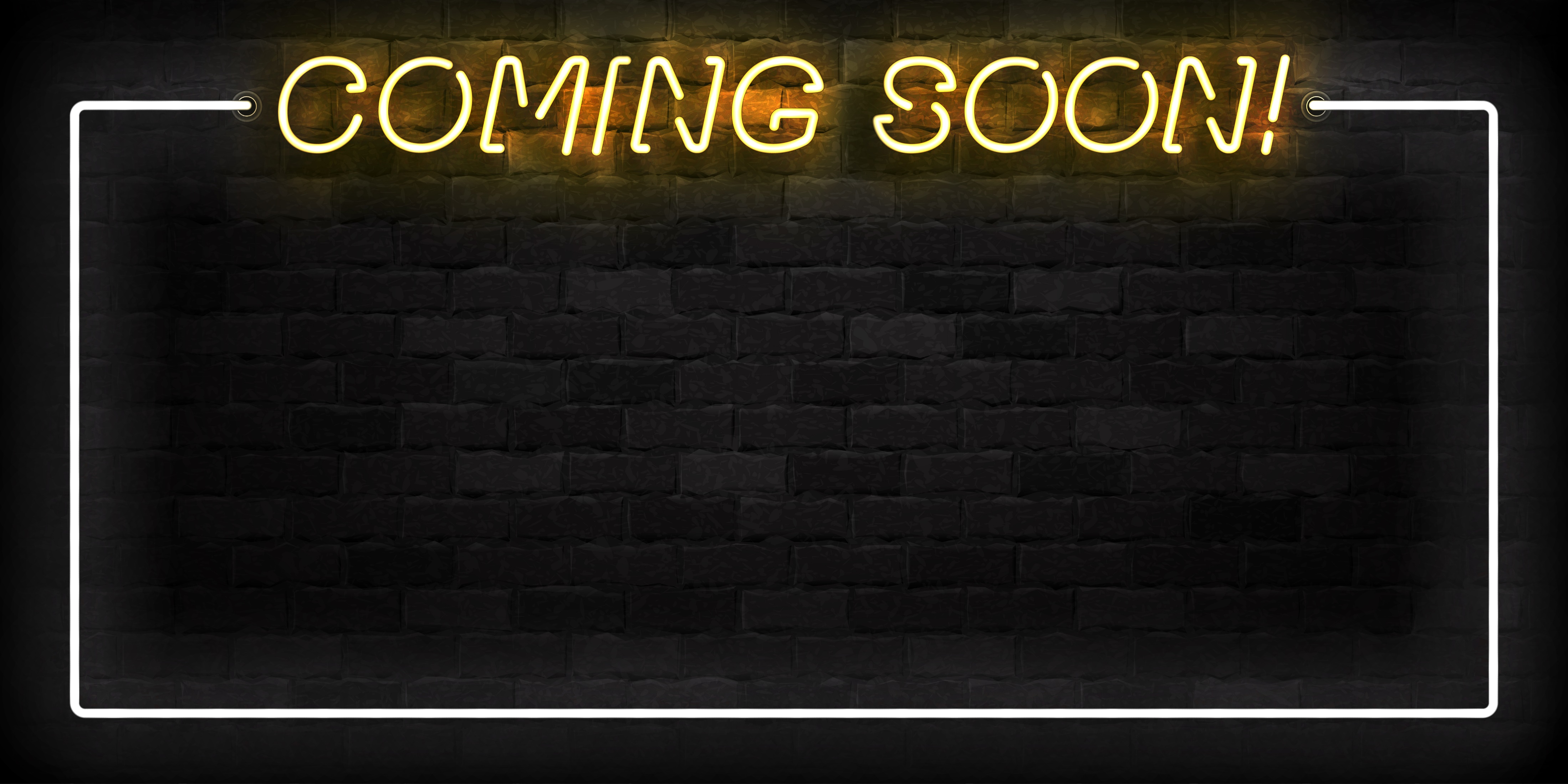 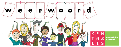 zijn hart ophalen aan
zich ergeren aan
= iets vervelend vinden, je ergens aan storen
 
 
  


De vrouw ergert zich aan de harde muziek.
= volop genieten van
 
 
 
 
   


Er zijn ook veel meiden die hun hart ophalen aan skateboarden.
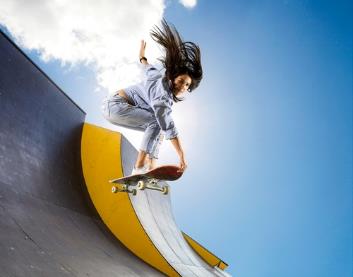 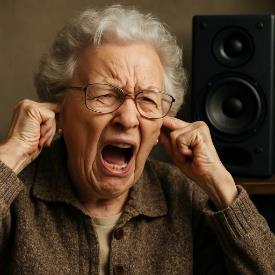 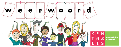 transformeren
handhaven
= blijven zoals het is
 
 
 
  



De gemeente zal deze skatebaan nog lang handhaven.
= veranderen, een andere vorm geven of aannemen

 
 
  

Door zijn inzet transformeerde hij de skatebaan.
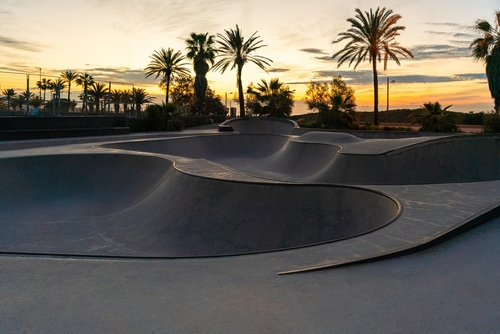 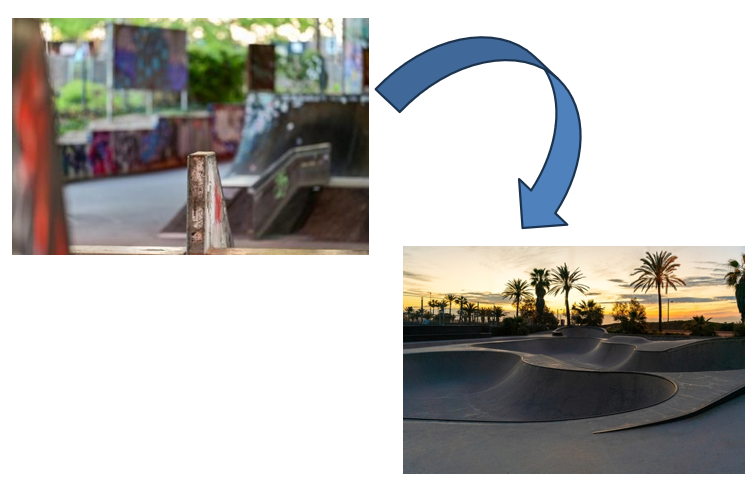 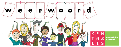 het verschijnsel
= iets wat zich voordoet
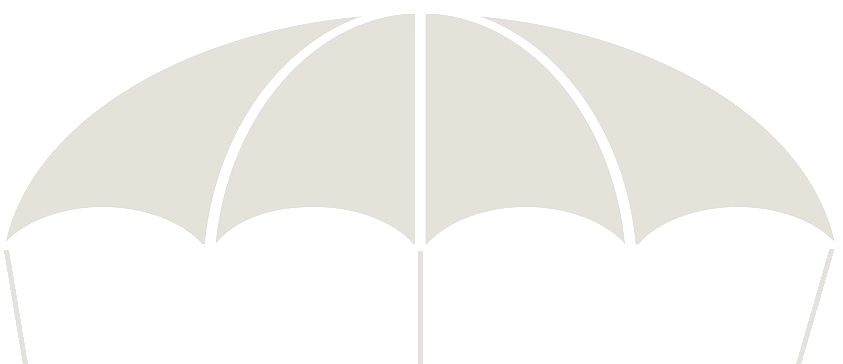 de skatecultuur
de homofobie
de graffitikunst
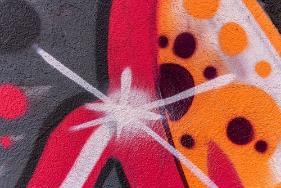 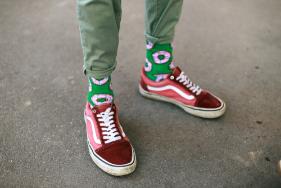 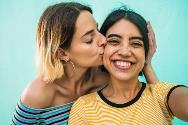 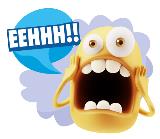 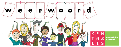